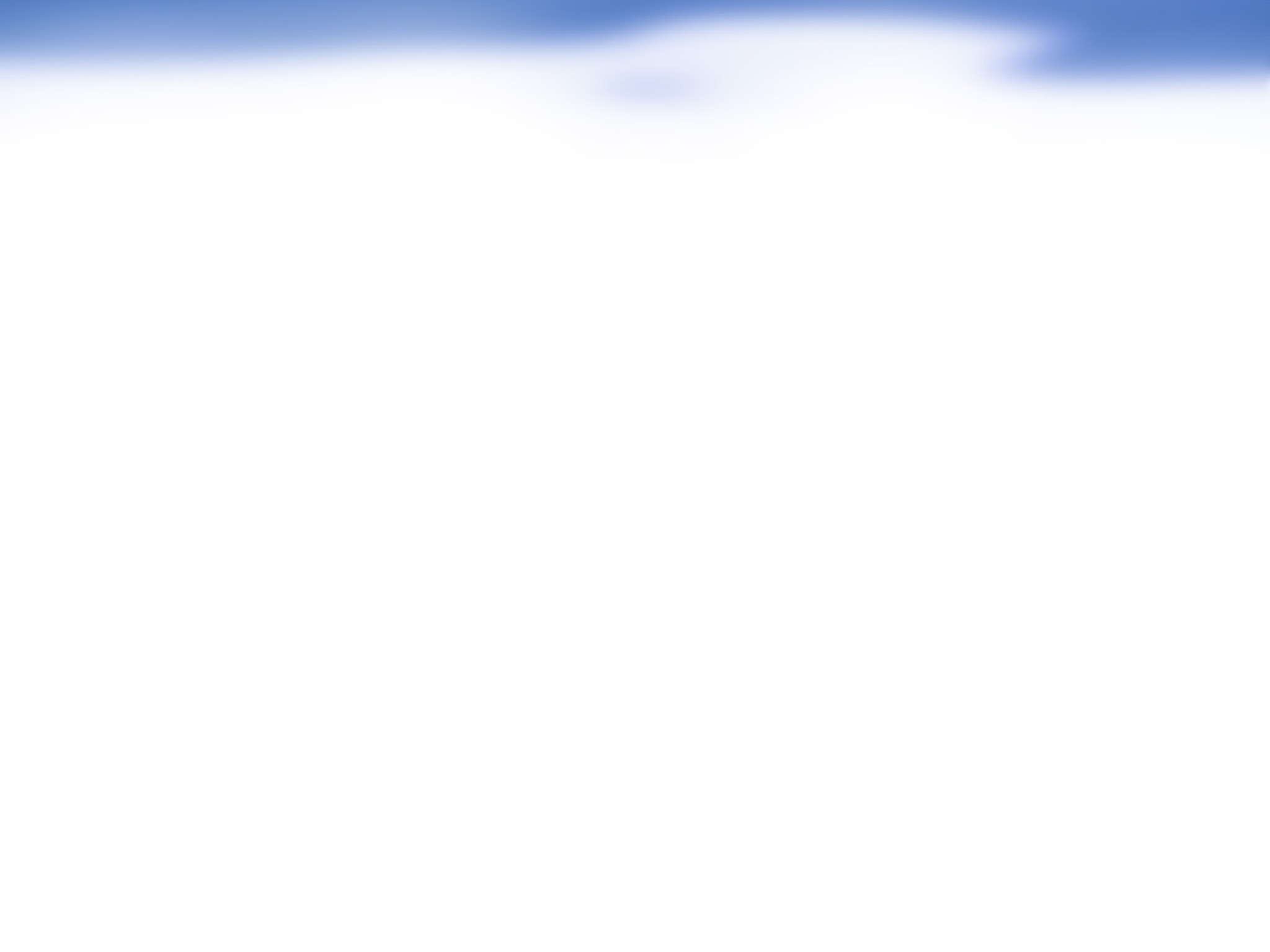 1-14: Vrednotenje vpliva odlagališč na stanje podzemne vode /Serianz L., Cerar S., Koren K., Prestor J., Mali N., Mladenović B.
POVZETKI / UGOTOVITVE:
V Sloveniji je 18 aktivnih odlagališč, 23 v zapiranju in 39 zaprtih odlagališč,
na 67 odlagališčih se izvaja obratovalni monitoring stanja podzemne vode, na 12 odlagališčih je bil monitoring opuščen,
letni monitoring vključuje meritve kemijskih in hidrogeoloških parametrov, 

ključna dejavnika za ocenjevanje stanja odlagališča: tehnično-izvedba odlagališča in naravne značilnosti v danem okolju,

v Sloveniji je 18 odlagališč, ki neposredno ležijo na območju NATURE 2000 oz. ekološko pomembnem območju (EPO),
neposredno na vodovarstvenih območjih (občinski in državni nivo) leži 9 odlagališč,

Značilni parametri vpliva so: TOC, AOX, amonij, klorid, bor, cink, arzen, mangan, kalcij, natrij, nitrat, vsota pesticidov, MCPP in bentazon.
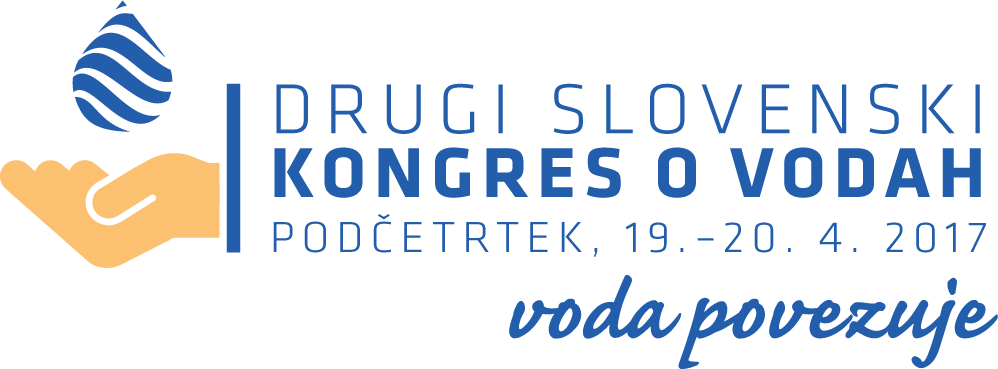 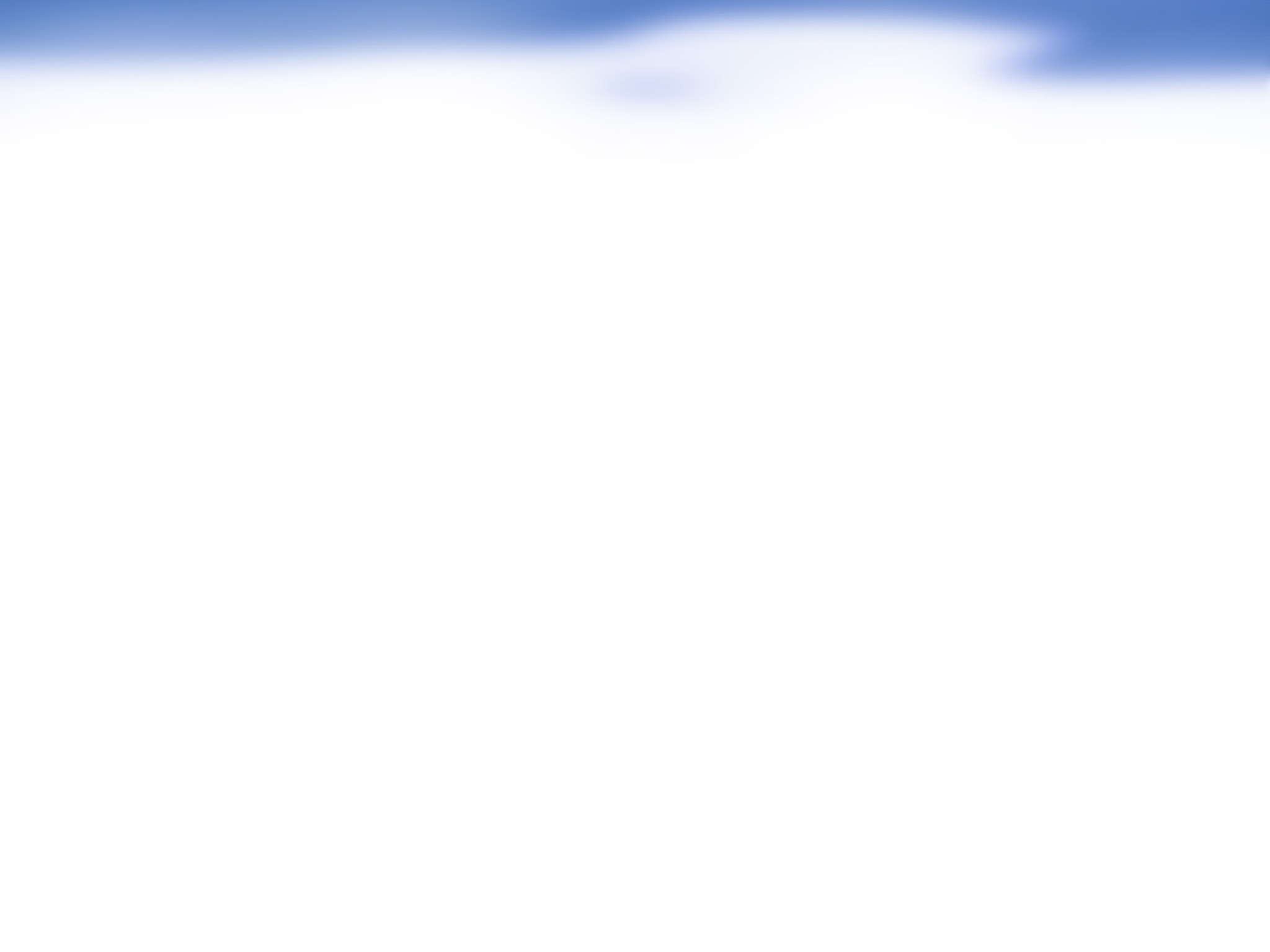 1-14: Vrednotenje vpliva odlagališč na stanje podzemne vode /Serianz L., Cerar S., Koren K., Prestor J., Mali N., Mladenović B.
VPRAŠANJA / PREDLOGI ZA RAZPRAVO:
dobra tretjina odlagališč predstavlja relativno manjšo nevarnost vpliva onesnaženja na podzemno vodo (manjši vodonosniki z lokalnimi in omejenimi viri podzemne vode),

slaba tretjina odlagališč predstavlja večjo nevarnost za prenos onesnaženja v širše okolje in večje težave pri izvajanju monitoringa in nadzora nad širjenjem onesnaženja (kraško-razpoklinskih vodonosnikov)

na podlagi preseženih opozorilnih sprememb in normativov za pitno vodo ugotavljamo še, da obstoječa metodologija vrednotenja vpliva odlagališča na stanje podzemne vode na podlagi opozorilnih sprememb ni enoznačna, temveč je potrebno pri interpretaciji rezultatov upoštevati tudi geogene in zunanje vplive, 

na relevantno oceno vpliva odlagališča na podzemno vodo pa je še posebej pomembno analizirati tudi možne posledice, ki bi lahko nastale zaradi vplivov odlagališča na poslabšanje stanja odvisnih ekosistemov in zajetij za oskrbo s pitno vodo.
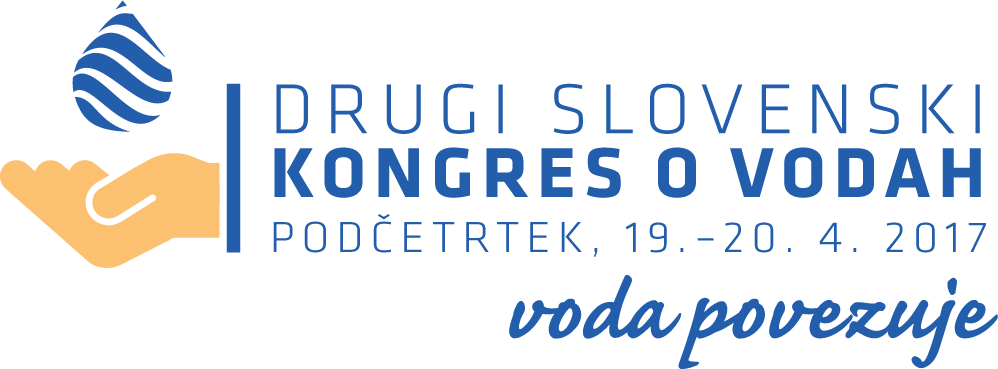